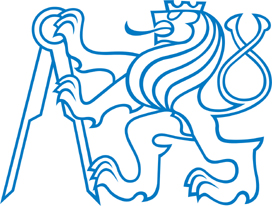 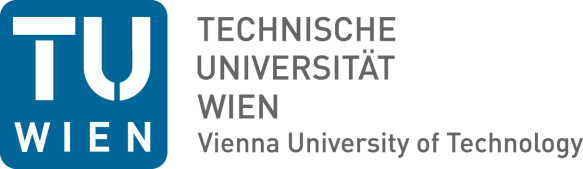 Bilateral Winter and Summer School (CZ & AUT)
Saving potentials of electricity trading of small and medium enterprises (SME) in industry
Kratochvíl Štěpán & Salvatori Christian

Supervisior:
Dr. techn. Reinhard Haas
Viena 13.5.2013
Content
Introduction
Price dependence on the PV
RES impact on the bidding prices
Demand and RES supply vs. bidding prices for conventional capacities
Trends in spot and future prices
Consumption diagram
New price model
Results
Conclusion
Introduction
solar boom in the EU 
PV about half of total fossil and nuclear capacity in Germany in 2011
need of balance between supply and demand in the real time
decreasing trend of the electricity prices in the energy exchange
X
stagnant trend of the electricity prices offered by electricity suppliers
Price dependence on the RES
the obligation to produce electricity from renewable sources (RES), if it is possible
RES move the merit order to the right, which cause the decreasing of the prices in the spot market
Figure 1: Merit order supply curve with additional wind and PV capacities (incl. run-of-river hydro) at on-peak time of a nice summer day with short term marginal costs for conventional capacities [R. Haas, 5]
RES impact on the bidding prices
comparison of the methodology of setting the price at 9.3.2009 and 4.3.2013 
Both diagrams are for the Monday, the same hour (12:00) and the same season, so we suppressed the deterministic effect of the electricity prices. 
48,71 EUR/MWh and 40,53 EUR/MWh for the 9.3.2009 and 4.3.2013 respectively
strong negative prices in nowadays auctions (caused by the high costs for the power plant shutdowns or changing the power level)
Demand and RES supply vs. bidding prices
High volatility, high frequency of changes
Figure 2: Development of total RES supply (wind, PV and hydro run-of-river)  over a week on an hourly base in comparison to demand and the resulting electricity market prices with total costs for conventional capacities [R. Haas, 5]
Trends in spot and future prices
the price in the energy market decreased by 29% between 2008 and 2009, the households contracts decreased only by 15%
In the year 2010: decreasing prices in the energy market, but the electricity price contracts fluctuates and the decreasing can be seen only at some suppliers.
question of the competitiveness of the long term contracts in this market conditions
Consumption diagram
anonymous Austrian company with industry production
year consumption about 540 GWh = large buyer
data for every 15 minutes from 1.1.2012 to 30.12.2012
Figure 5: Load Curve from 3.1. to 17.1.2012 of the chosen company
New price model
Consequently we are dividing the demand into following quantity areas:
Base Load Demand (<180kW): 
It is about 180kW and describes the electrical power which is needed constantly over the whole year
gets covered by a monthly spot price contract
Work Load Demand (>180kW and <550kW): 
This is the background consumption for the working days and is between 180kW and 550kW
get covered by a daily spot price contract
Peak Load Demand (>550kW):
This power is only needed in single hours when a lot of big machines are switched on.
get covered by a single hour spot price contract
Benchmarks
Daily and monthly Phelix = the spot price market from Germany and Austria. 
The spot market of the Czech Republic, Poland, and Slovakia is linked to Phelix. Also French spot market is linked to Phelix. 
Daily and monthly spot market of Switzerland, which is not linked to Phelix.
Results
Conclusion
costs range between 242.093 Euro and 392.659 euro per year
the highest value is about 1,6x the smallest value
the lowest prices for the electricity contract were achieved by the hourly spot market
the long term contract with the fixed price is much more expensive and hence the worst opportunity
our spot market contract mix model is placed in the middle very close to the hourly spot price model
companies with big electricity consumption should not use the long term electricity contract and start to think about using of the short term and flexible contracts
References
[1]CEZ elektrické kontrakty. Reached 25. 2 2013, from ČEZ: http://www.cez.cz/cs/pro-zakazniky/elektrina/ceny.html
[2]Operátor trhu. Reached 25. 2 2013, from z www.ote-cr.cz
[3]The Economics of Nuclear Power. Reached 30. 3 2013, from World Nuclear Association: http://www.world-nuclear.org/info/Economic-Aspects/Economics-of-Nuclear-Power/#.UVbZiFcYvYU
[4]www.eex.com. Reached 30. 3 2013, from Central European energy exchange: www.eex.com
[5] Reinhard Haas, Georg Lettner, Hans Auer, THE LOOMING REVOLUTION: HOW PHOTOVOLTAICS WILL change ELECTRICITY MARKETS IN EUROPE FUNDAMENTALLY 
[6] C. Hiroux, M. Saguan, Large-scale wind power in European electricity markets: Time for revisiting support schemes and market designs?
Thank you for your attention
Now is time for your questions